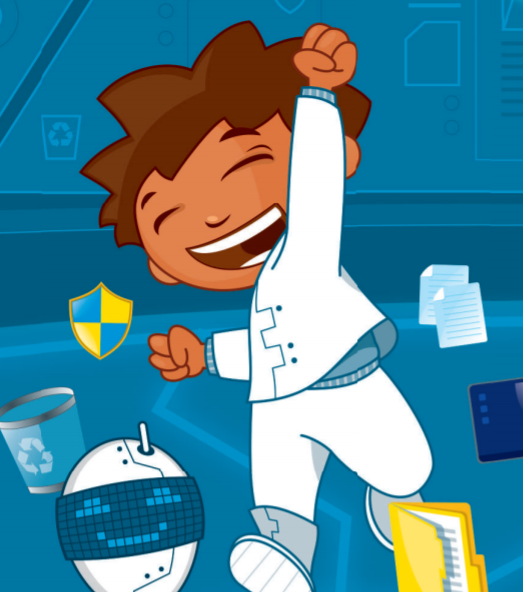 الوحدة الأولى
تعلم الأساسيات
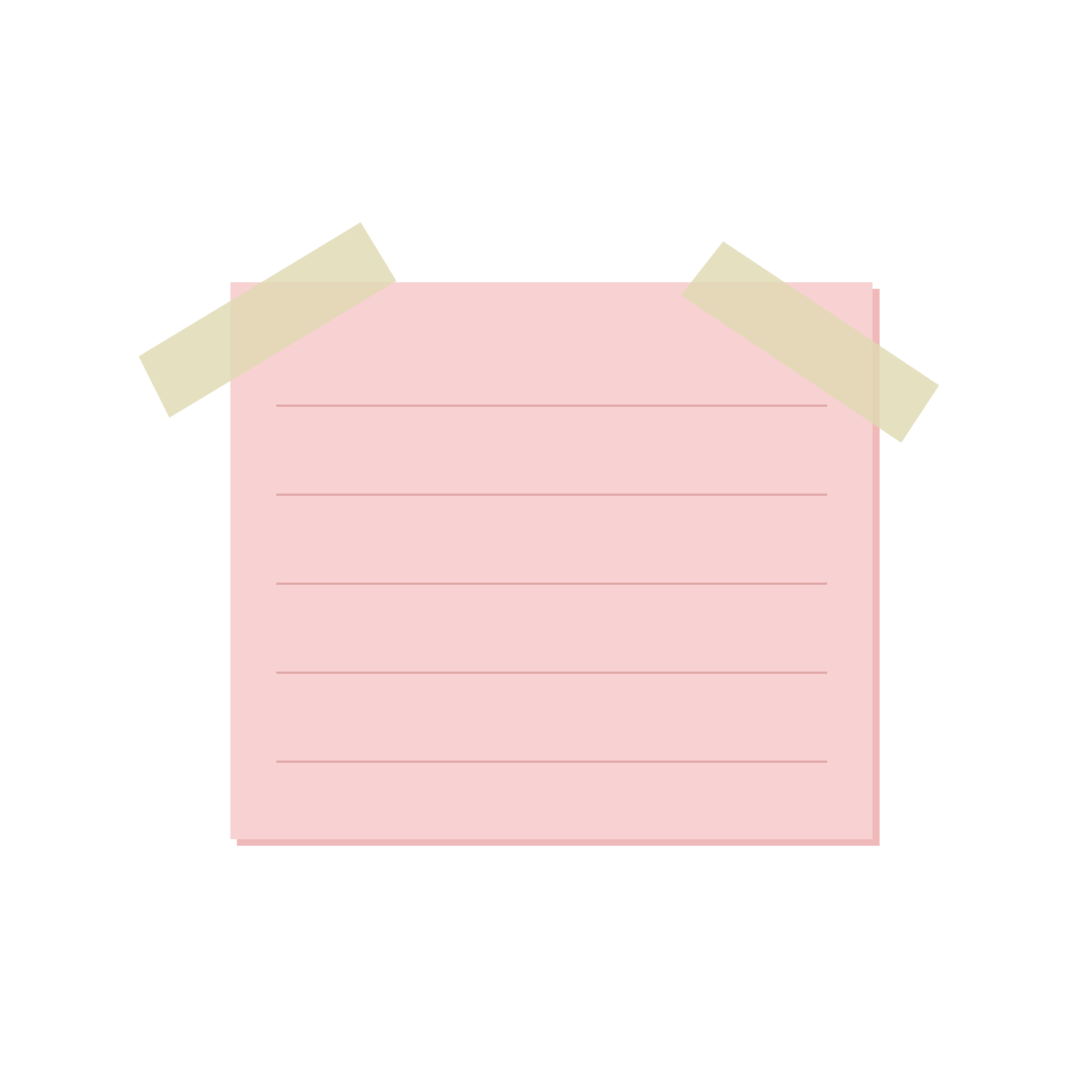 أهلًا بكم
سوف نتعلم عن الحاسب.
هل أنت مستعد لمعرفة بعض أساسيات الحاسب كسطح المكتب، والملفات، والمجلدات، والإعدادات، وحماية الحاسب من البرامج الضارة؟
هيا بنا نبدأ
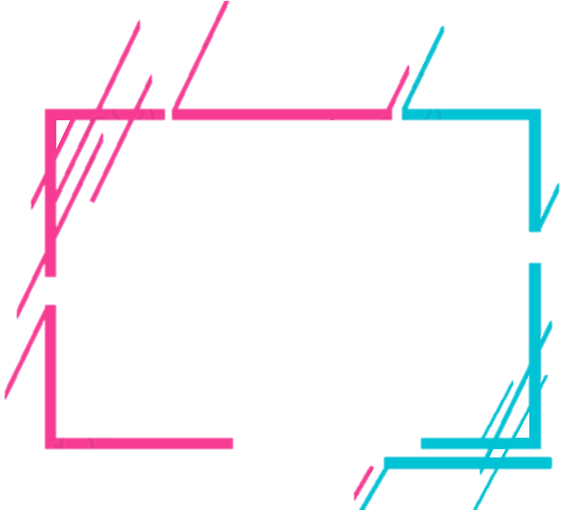 الأدوات
مايكروسوفت ويندوزMicrosoft windows
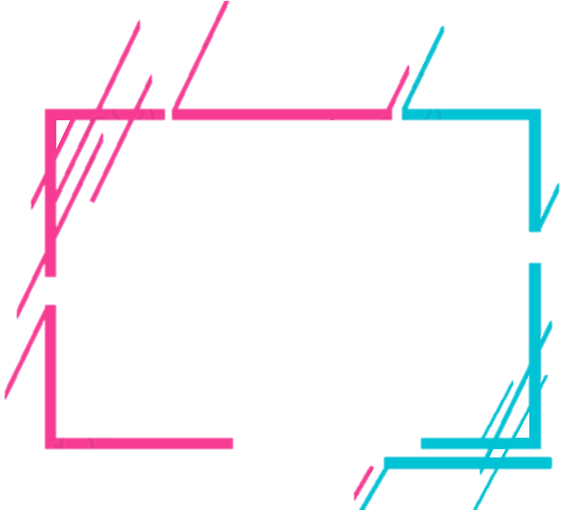 الأدوات
نظام تشغيل أبل Apple iOS
جوجل أندرويد Google Android
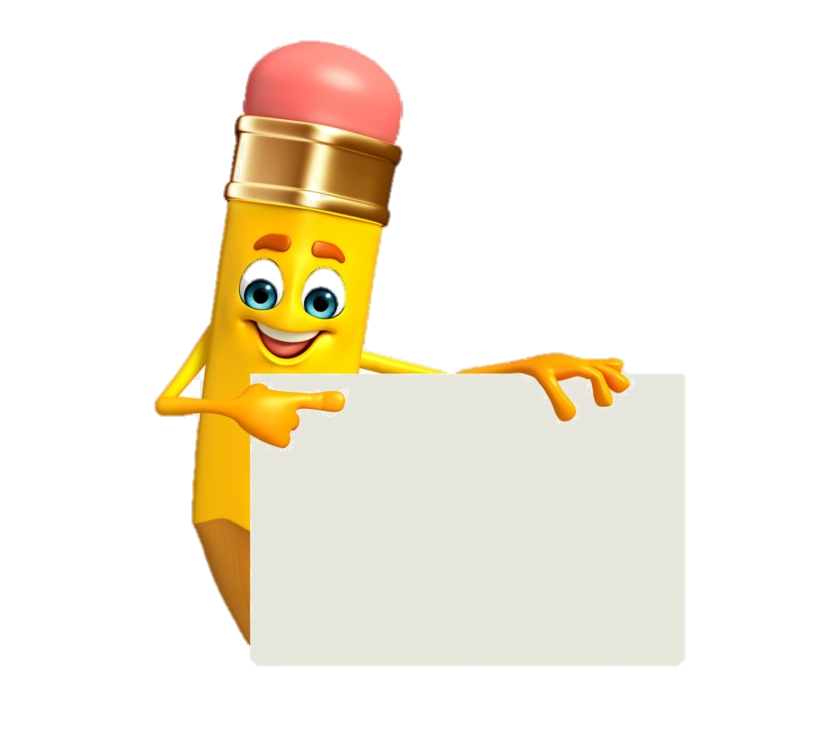 أهداف التعلم
سنتعلم في هذه الوحدة:
الأجهزة الرئيسة والملحقة بالحاسب واستخداماتها.
ما الملفات والمجلدات وكيفية استخدامها.
لماذا ومتى نستخدم الاختصارات للملفات والمجلدات؟
فوائد استخدام الملفات والمجلدات المضغوطة.
كيفية استعادة أو حذف الملفات والمجلدات بشكل دائم.
طرق تعديل الإعدادات الأساسية في الحاسب.
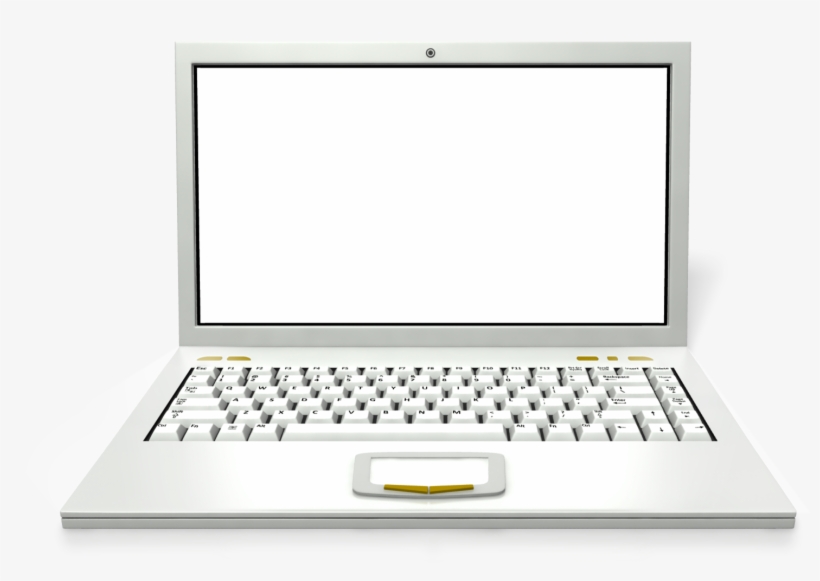 الدرس الأول:
الحاسب
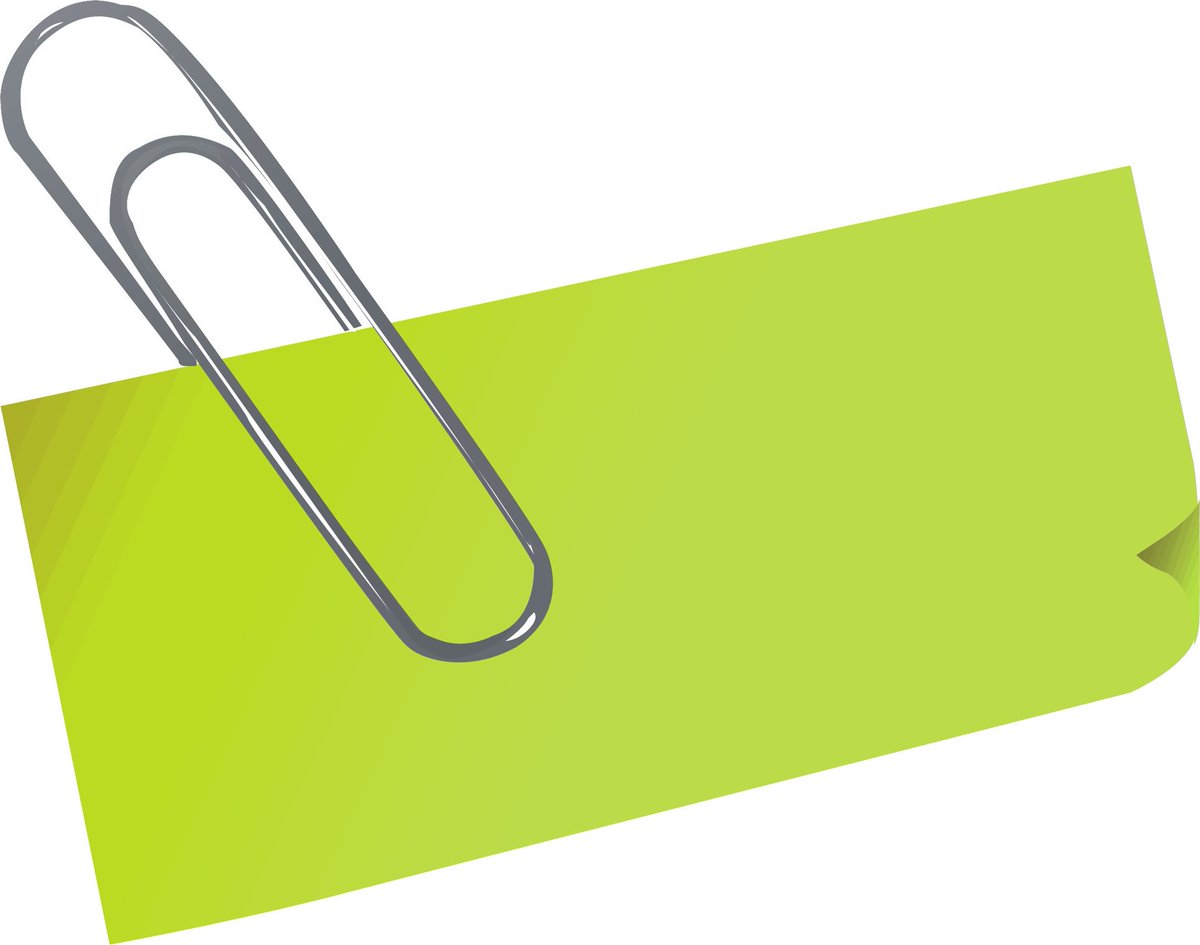 ما الحاسب؟
الحاسب هو أحد أنواع الأجهزة الإلكترونية، يمكنه اتباع تعليمات محددة واتخاذ القرارات والقيام بالكثير من الأمور المفيدة.
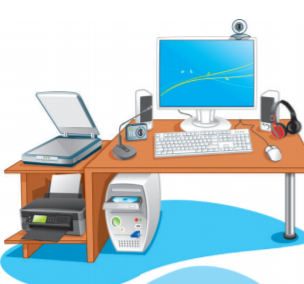 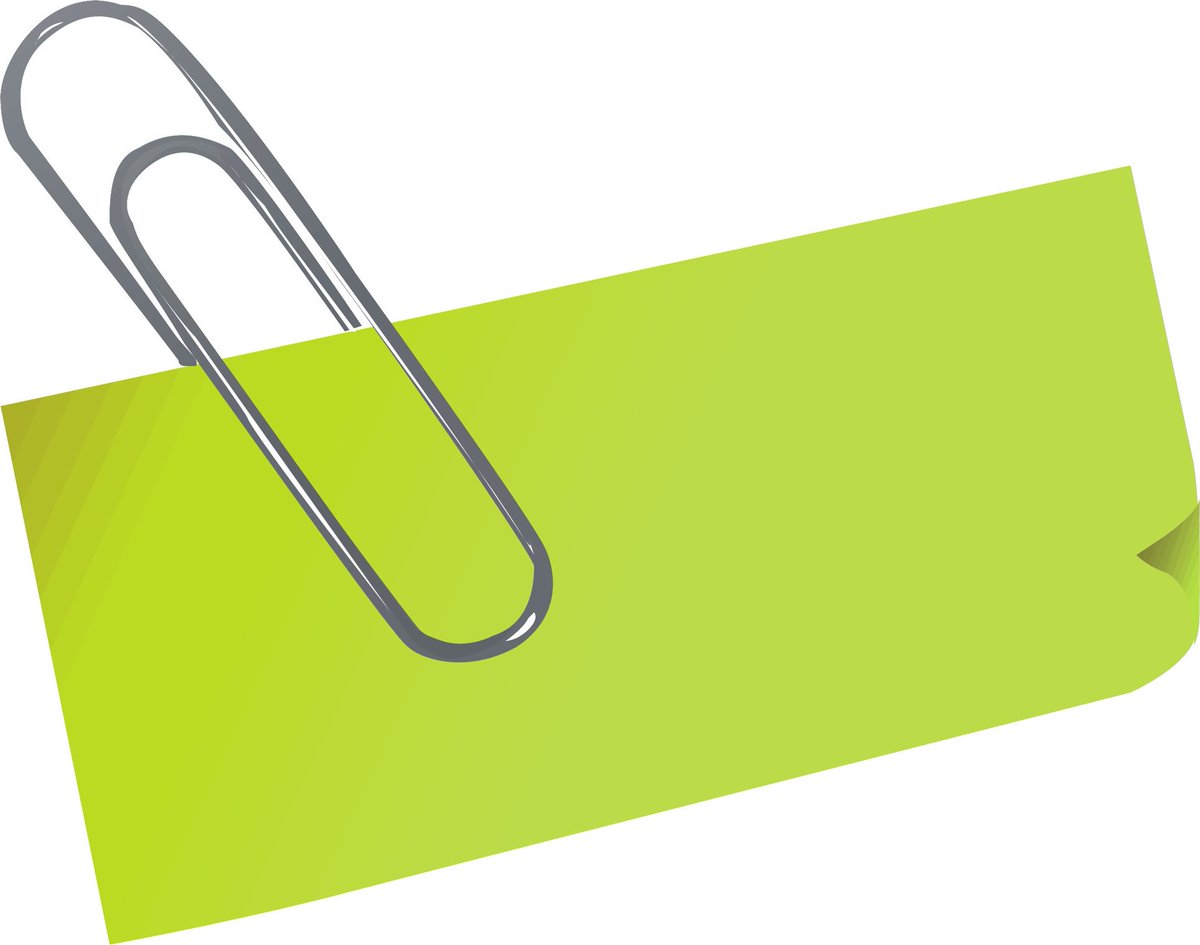 الحاسب المكتبي
هناك العديد من أنواع الحاسبات التي تتفاوت في حجمها وقدراتها. يعد الحاسب المكتبي أكثر هذه الأنواع شيوعًا، ولربما لديك أحدهما على مكتبك الآن، إضافة إلى بعض الأجهزة الملحقة بهذا الحاسب.
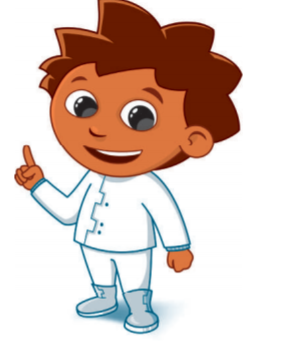 يتكون الحاسب المكتبي من مجموعة من الأجهزة المتصل بعضها ببعض، التي تتيح استخدامه لأداء المهام المختلفة.
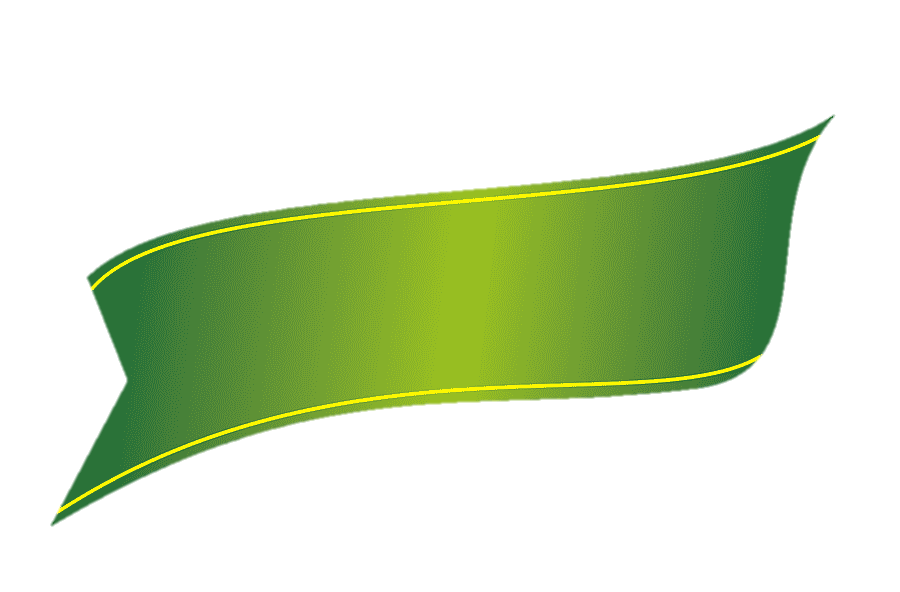 مكونات الحاسب
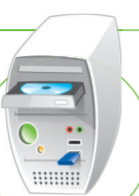 صندوق الحاسب
Computer Case
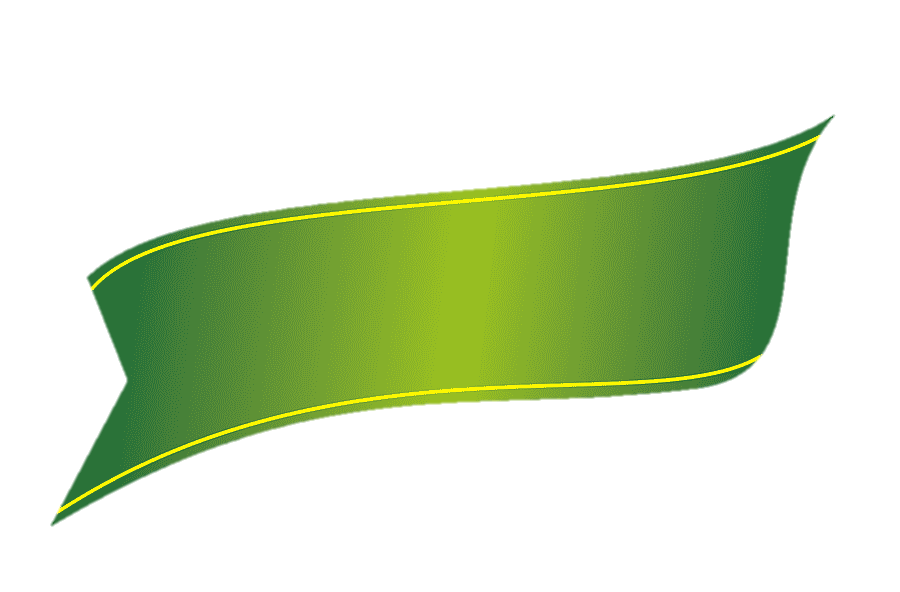 مكونات الحاسب
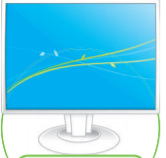 الشاشة
Monitor
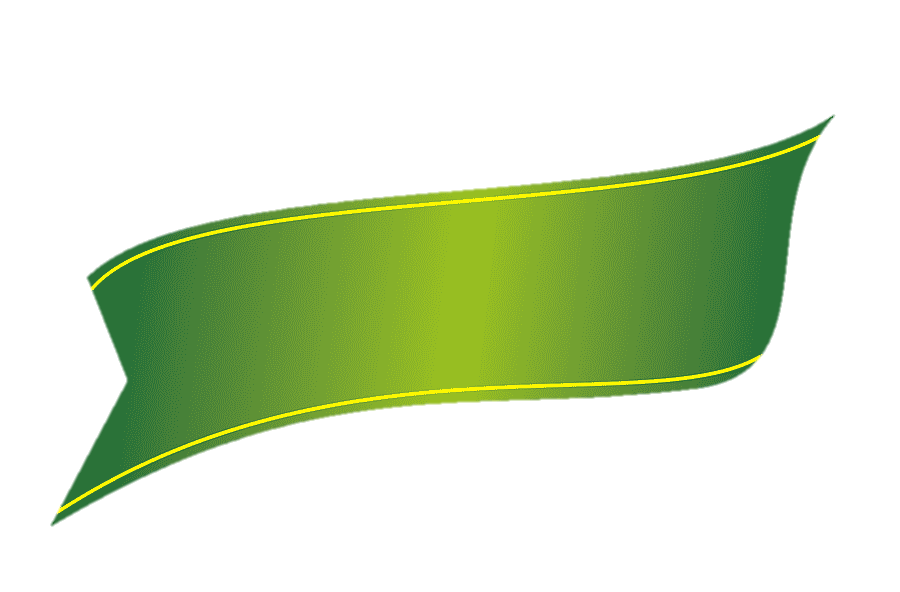 مكونات الحاسب
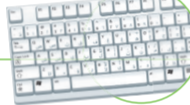 لوحة المفاتيح
keyboard
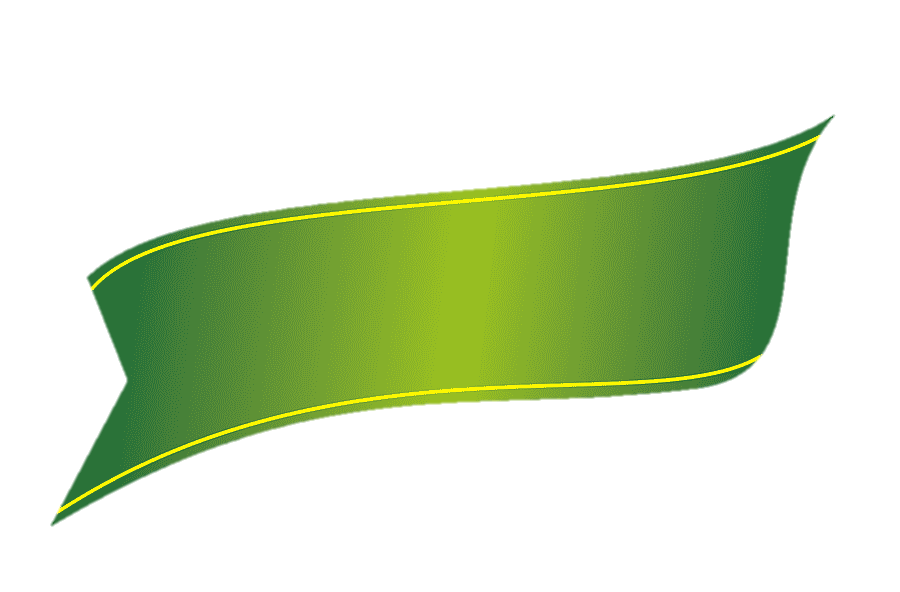 مكونات الحاسب
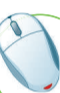 الفأرة
Mouse
لنتعرف على الأجهزة الملحفة بالحاسب
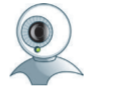 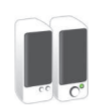 مكبر الصوت
Speakers
كاميرا الويب
Webcam
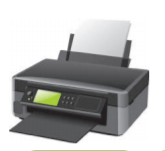 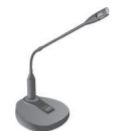 الميكروفون
Microphone
الطابعة
Printer
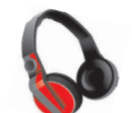 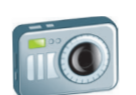 الكاميرا الرقمية
Digital Camera
سماعات الأذن
Headphones
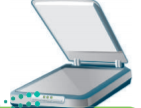 الماسح الضوئي
Scanner
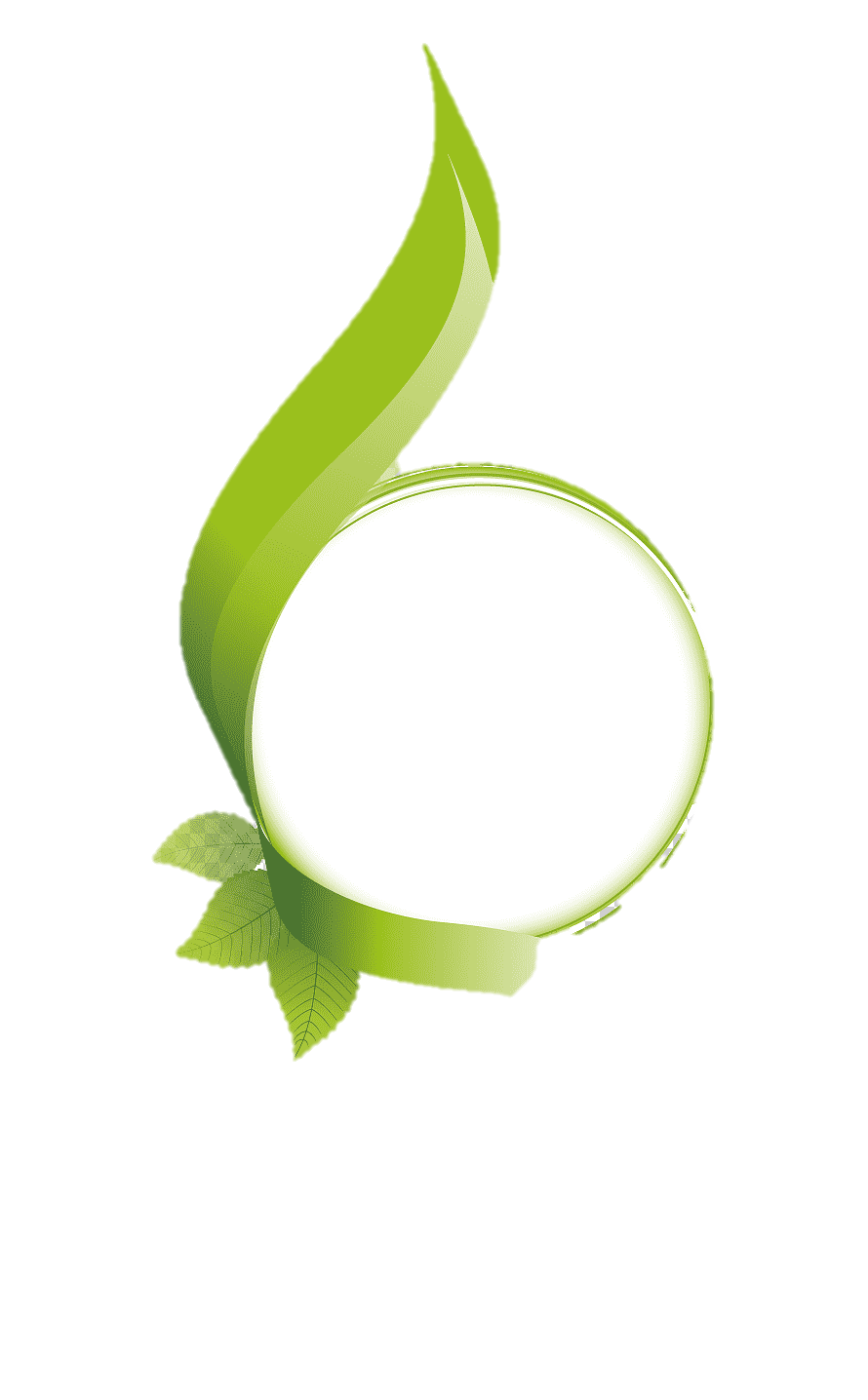 استخدام الأجهزة الملحقة
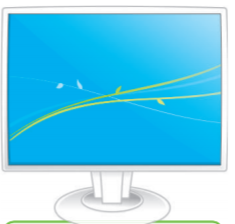 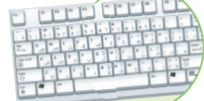 كتابة نص
عرض شاشات البرامج
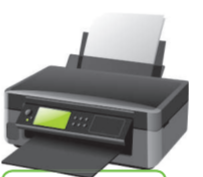 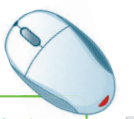 طباعة صفحة
تحريك المؤشر
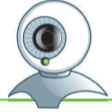 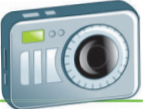 التواصل المرئي عبر الإنترنت
التقاط الصور أو مقاطع الفيديو
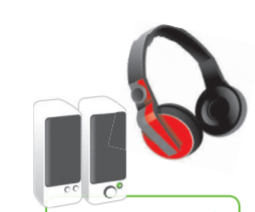 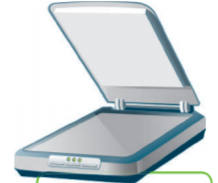 الاستماع إلى الملفات
مسح المستندات والصور
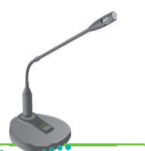 تسجيل الصوت
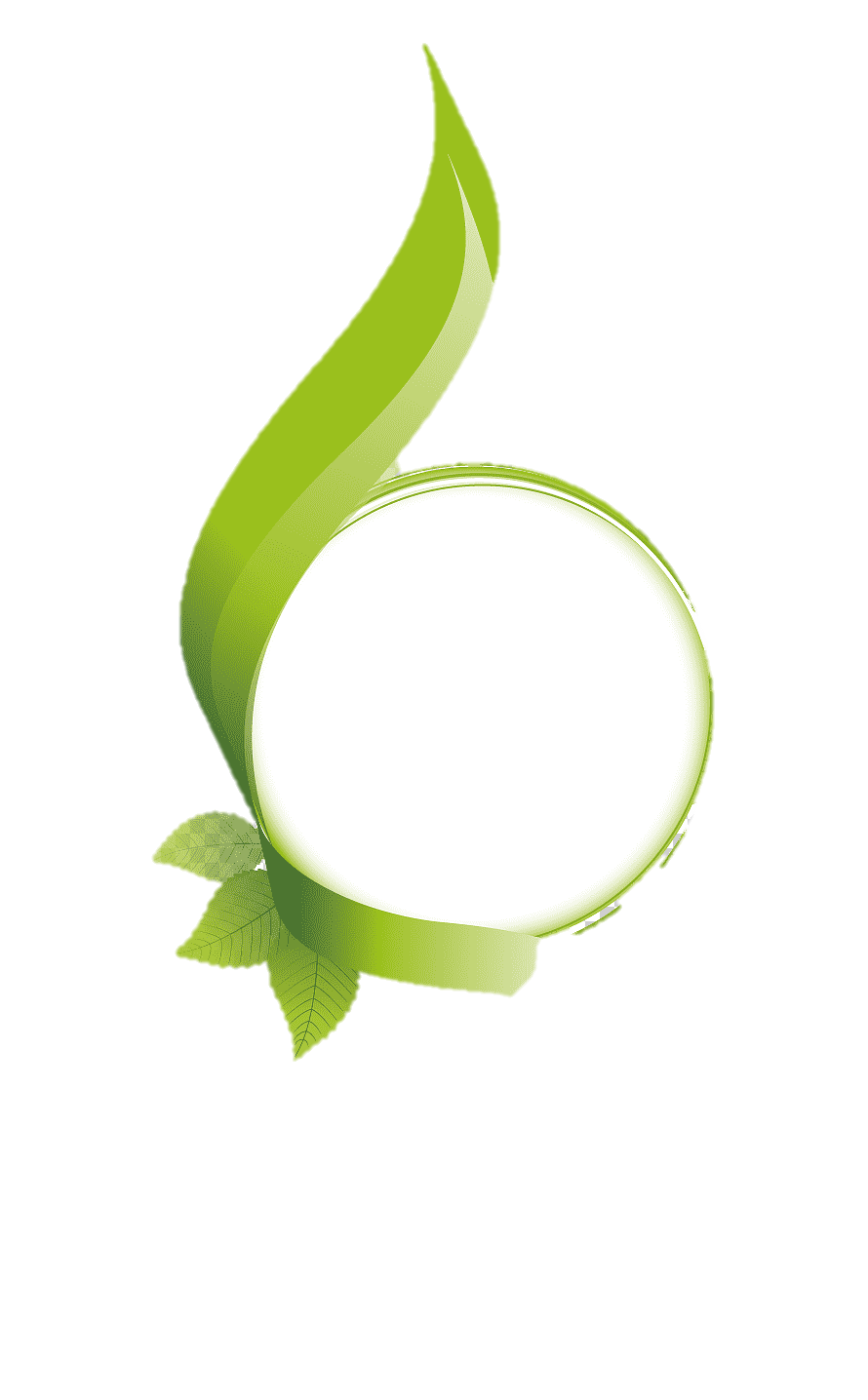 ما مكونات صندوق الحاسب؟
وحدة المعالجة المركزية
CPU
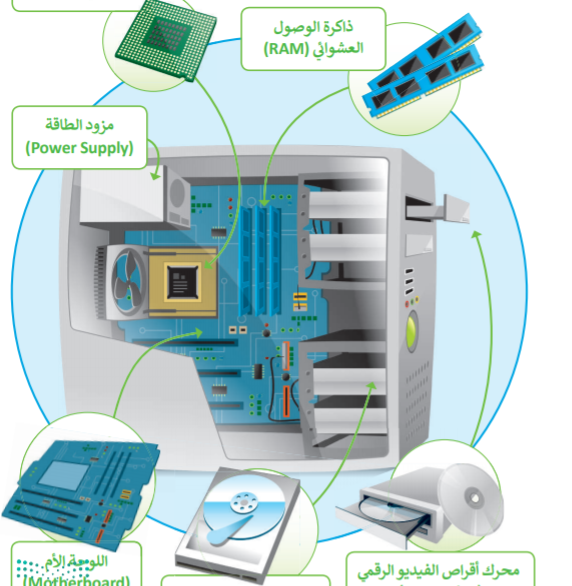 ذاكرة الوصول العشوائي
RAM
مزود الطاقة
Power Supply
اللوحة الأم
Motherboard
محرك أقراص الفيديو الرقمي
DVD Drive
محرك القرص الصلب
Hard Disk Drive
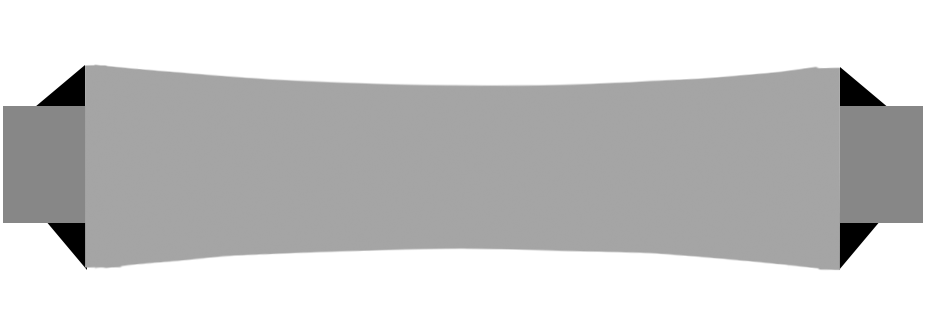 أجهزة التخزين
يخزن الحاسب البيانات في قرص ثابت داخلي يسمى عادة محرك الأقراص C.
يمكنك استخدام جهاز تخزين بيانات خارجي إذا كان لديك الكثير من الملفات والبيانات.
من أجهزة تخزين البيانات: محرك القرص الصلب، والقرص المضغوط وقرص الفيديو الرقمي، ووحدة الذاكرة الفلاشية، وبطاقة الذاكرة
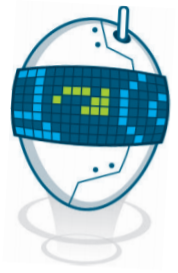 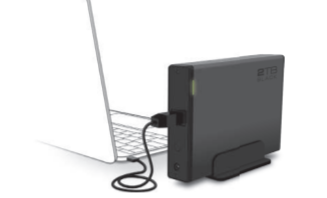 الأقراص المضغوطة CD والأقراص الرقمية
DVD
يمكنك تخزين ما تريد على قرص مضغوط باستثناء الأفلام لأنه لا يحتوي على مساحة كافية.
أما أقراص الفيديو الرقمية فتشبه الأقراص المضغوطة من ناحية الشكل، ولكنها تتميز بمساحتها التخزينية الكبيرة.
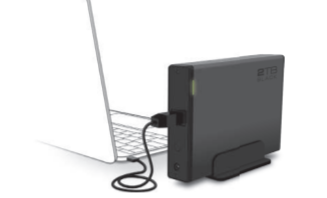 الأقراص المضغوطة CD والأقراص الرقمية
DVD
فيمكن مثلًا تخزين 5 أفلام على قرص واحد منها. يمكن استخدام هذه الأقراص لتخزين البرامج الكبيرة الحجم. من المهم الحفاظ على هذه الأقراص من الخدش، حيث يؤدي ذلك إلى ضياع البيانات.
محرك الأقراص الصلبة
محرك الأقراص الصلبة الخارجي هو أكثر أجهزة تخزين البيانات شيوعًا ويتميز بسعة التخزينية العالمية، حيث يمكنه تخزين ألف فيلم أو مليون ملف صوتي.
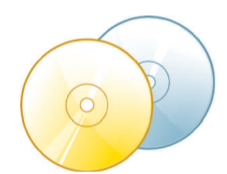 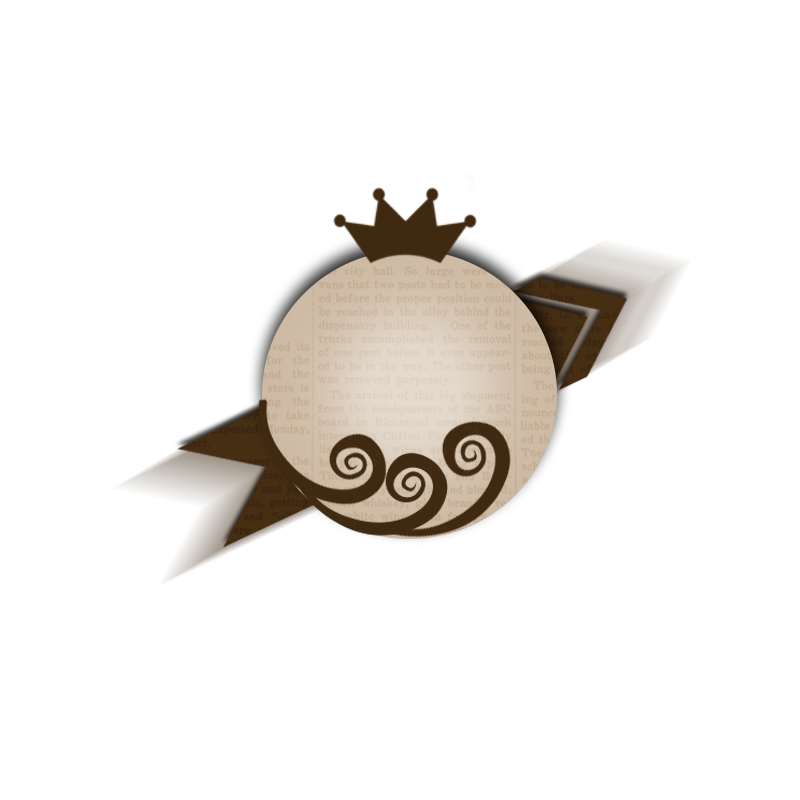 لمحة تاريخية
كانت الأقراص المرنة هي وسيلة التخزين الرئيسية في الحاسبات حتى تسعينات القرن الماضي أصبحت هذه الأقراص غير مجدية في وقتنا الحاضر لسعتها التخزينية الضئيلة.
يمكنك أيضًا استخدام أجهزة التخزين التالية لنقل البيانات من حاسب إلى آخر أو من الحاسب إلى الهاتف الذكي.
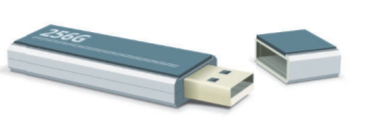 وحدة الذاكرة الفلاشية
يمكن تخزين ونقل البيانات بسهولة باستخدام وحدة الذاكرة الفلاشية – التي تتميز بسعرها المنخفض وصغر حجمها- حيث يمكن حملها في سلسة المفاتيح مثلًا كما تتوفر بسعات مختلفة حسب الحاجة.
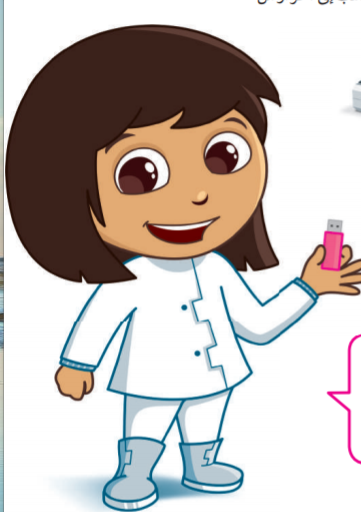 يمكن أن تتمتع وحدة الذاكرة الفلاشية بعمر استخدام يصل إلى 10 سنوات
بطاقة الذاكرة
بطاقات الذاكرة رقيقة جدًا وصغيرة. يمكنك استخدامها في الهواتف الذكية والكاميرات الرقمية ومشغلات إم بي 3 وأجهزة الألعاب. يمكنك أيضًا استخدام بطاقة الذاكرة لنقل البيانات من هذه الأجهزة إلى الحاسب الشخصي أو المحمول
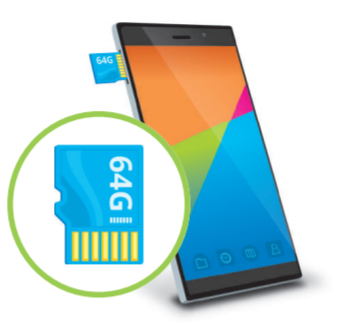 انتبه
اطلب من معلمك أن يريك الطريقة الصحيحة لتوصيل وإزالة بطاقة الذاكرة من حاسبك.
الطباعة
هل تعلم أن كل ما تراه على شاشتك يمكن طباعته على الورق؟ يمكنك طباعة النصوص والأرقام والصور والرسومات باستخدام جهاز إلكتروني ملحق بالحاسب يسمى الطابعة. يكون توصيل الطابعة بالحاسب من خلال سلك يو اس بي أو من خلال الاتصال بالشبكة اللاسلكية.
لطباعة أي مستند تأكد من: 
أن الحاسب متصل بالطابعة.
تشغيل الطابعة
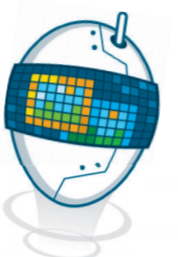 يمكنك الطباعة على أحجام مختلفة من ورق الطباعة
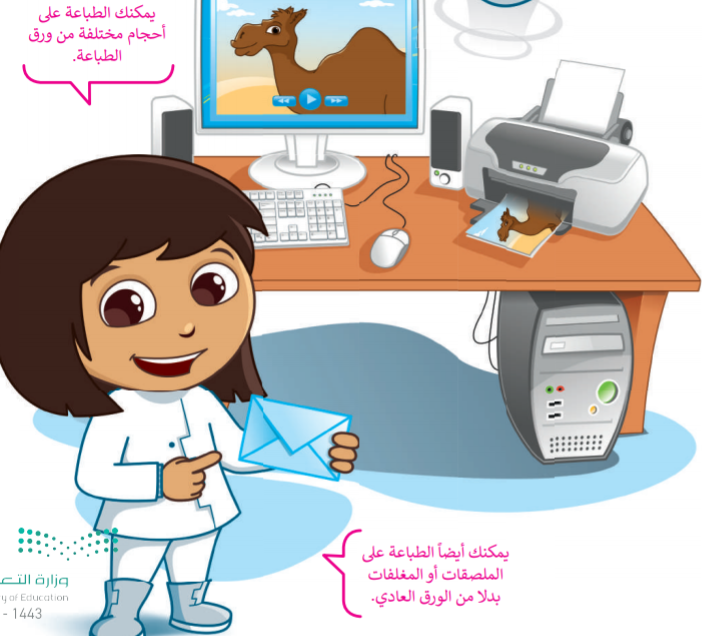 يمكنك أيضًا الطباعة الملصقات أو المغلفات بدلًا من الورق العادي
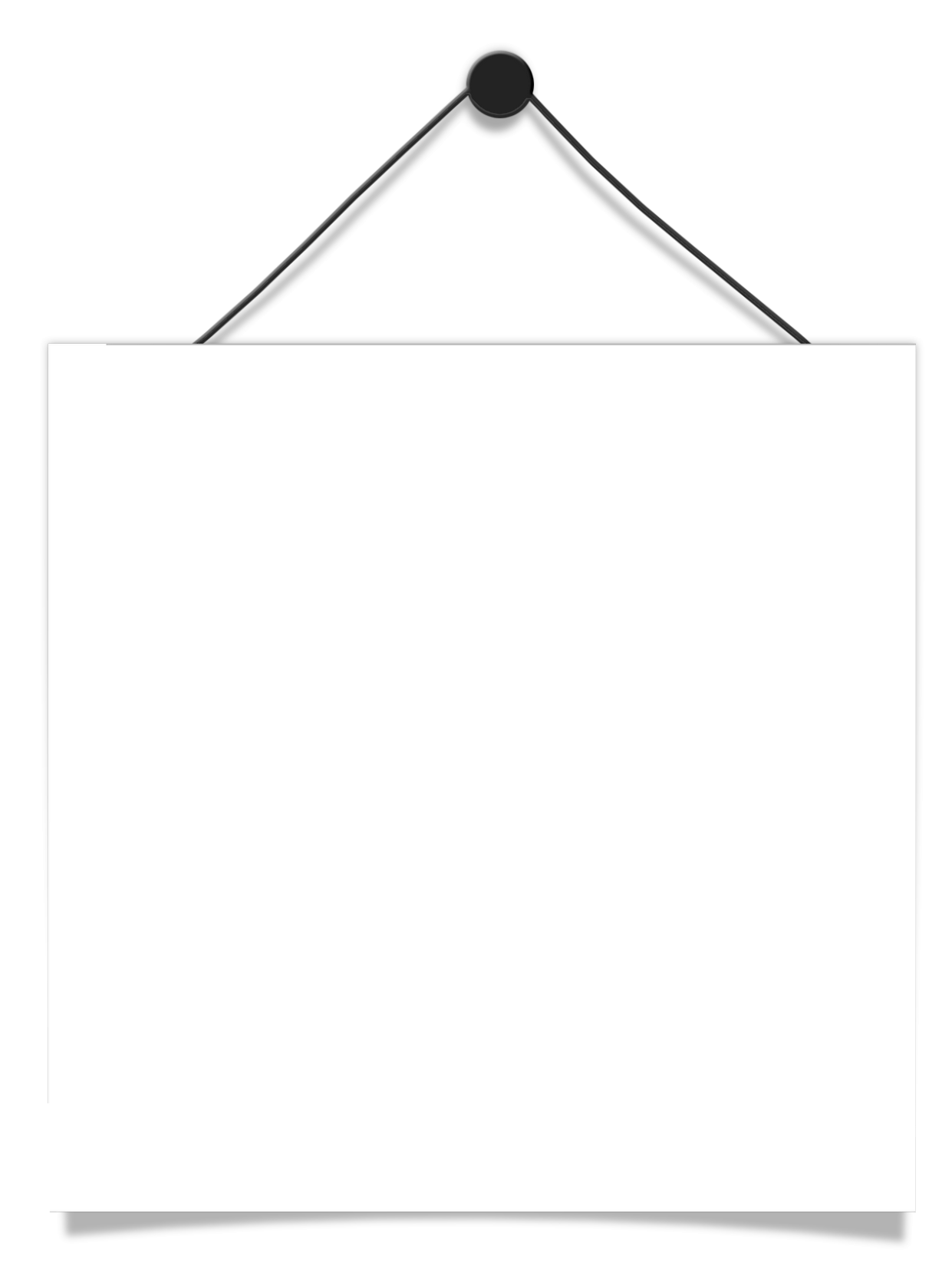 هناك نوعان رئيسان من الطابعات
الطابعات
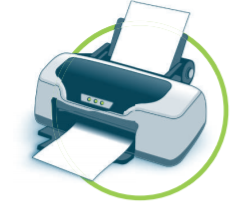 الطابعة النافثة للحبر Inkjet
الطابعات النافثة للحبر هي أكثر أنواع الطابعات استخدامًا حول العالم، وتستخدم هذه الطابعة أربعة ألوان من الحبر وهي السماوي والأصفر والأسود والأرجواني. تقوم الطابعة بنفث الحبر على الورق مع مزج الألوان حسب الحاجة. تتميز الطابعات النافثة للحبر برخص ثمنها، كما يمكن استخدامها لطباعة صور ذات جودة عالية، وذلك بالاستعانة بأنواع خاصة من ورق الطباعة.
طابعة الليزر Laser
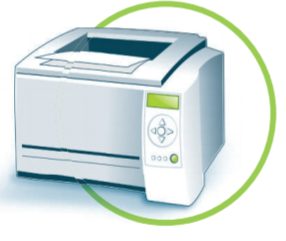 تستخدم طابعات الليزر نوعًا خاصًا من أشعة الليزر للطباعة على الورق، وتتميز بسرعتها والجودة العالية للطباعة.
اقتصرت الطباعة بالليزر في الماضي على الأبيض والأسود، أما الآن فقد أصبحت بعضها توفر إمكانية الطباعة بالألوان.
يمكنك طباعة مئات الصفحات بسرعة كبيرة باستخدام طابعة الليزر.
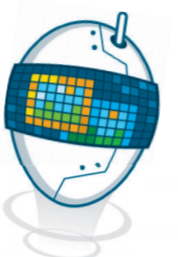 إن إعادة ملء علب الحبر الفارغة هو حماية للبيئة وتوفير المال.
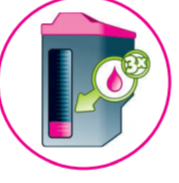 الماسح الضوئي Scanner
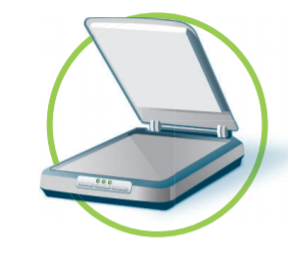 الماسحة الضوئية هي أجهزة خاصة يمكنها مسح صورة أو وثيقة ثم استيرادها إلى جهاز الحاسوب الخاص بك.